Teachings for 
Exercise 11F
Integration
You can also use integration by parts to integrate functions

Lets begin with the product rule, and rearranging it…
Integrate each term
In the first term, the integral cancels out the differential
Rewrite the other way round
This is the rule for integration by parts – you are given it in the formula booklet!
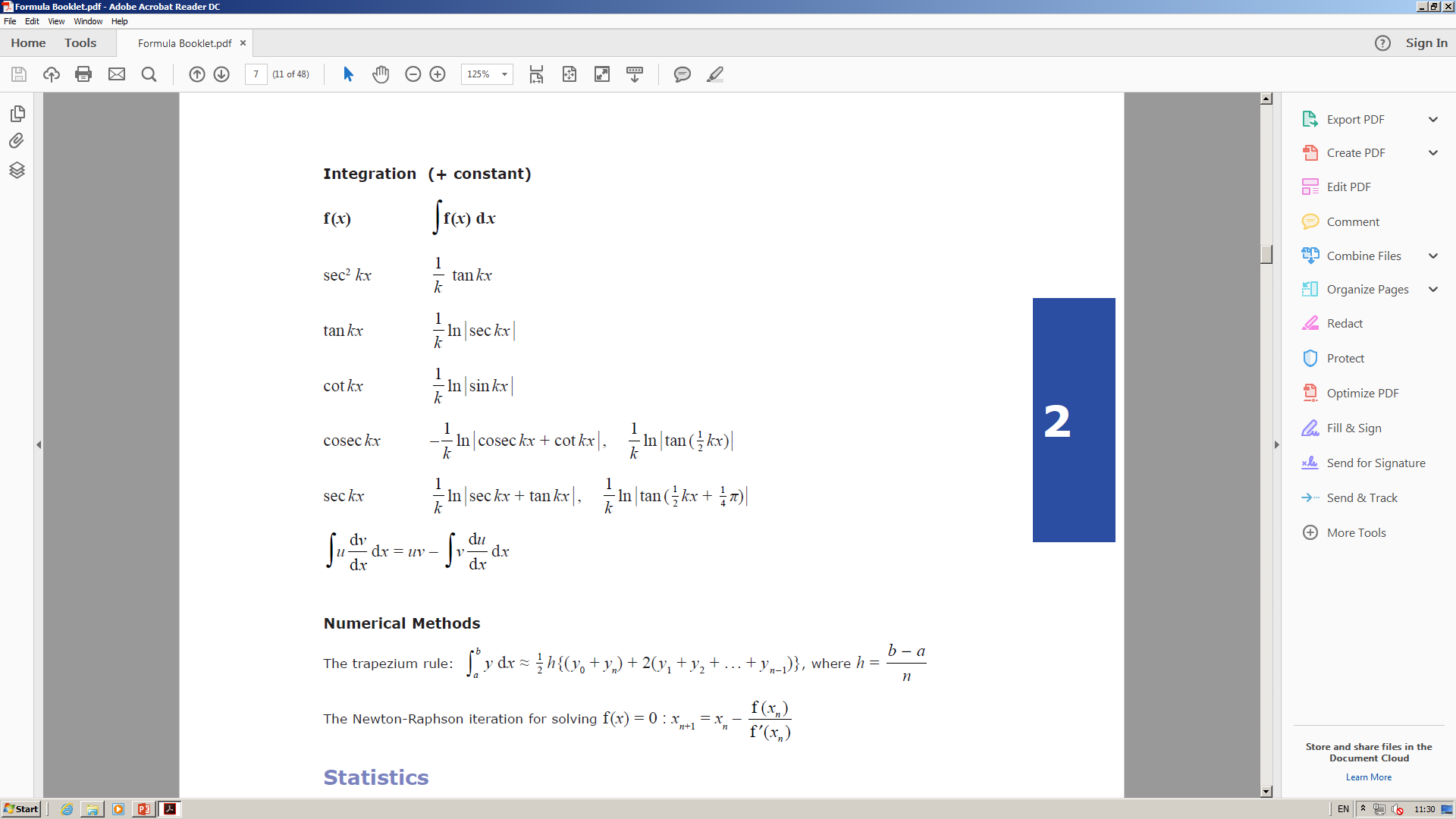 11F
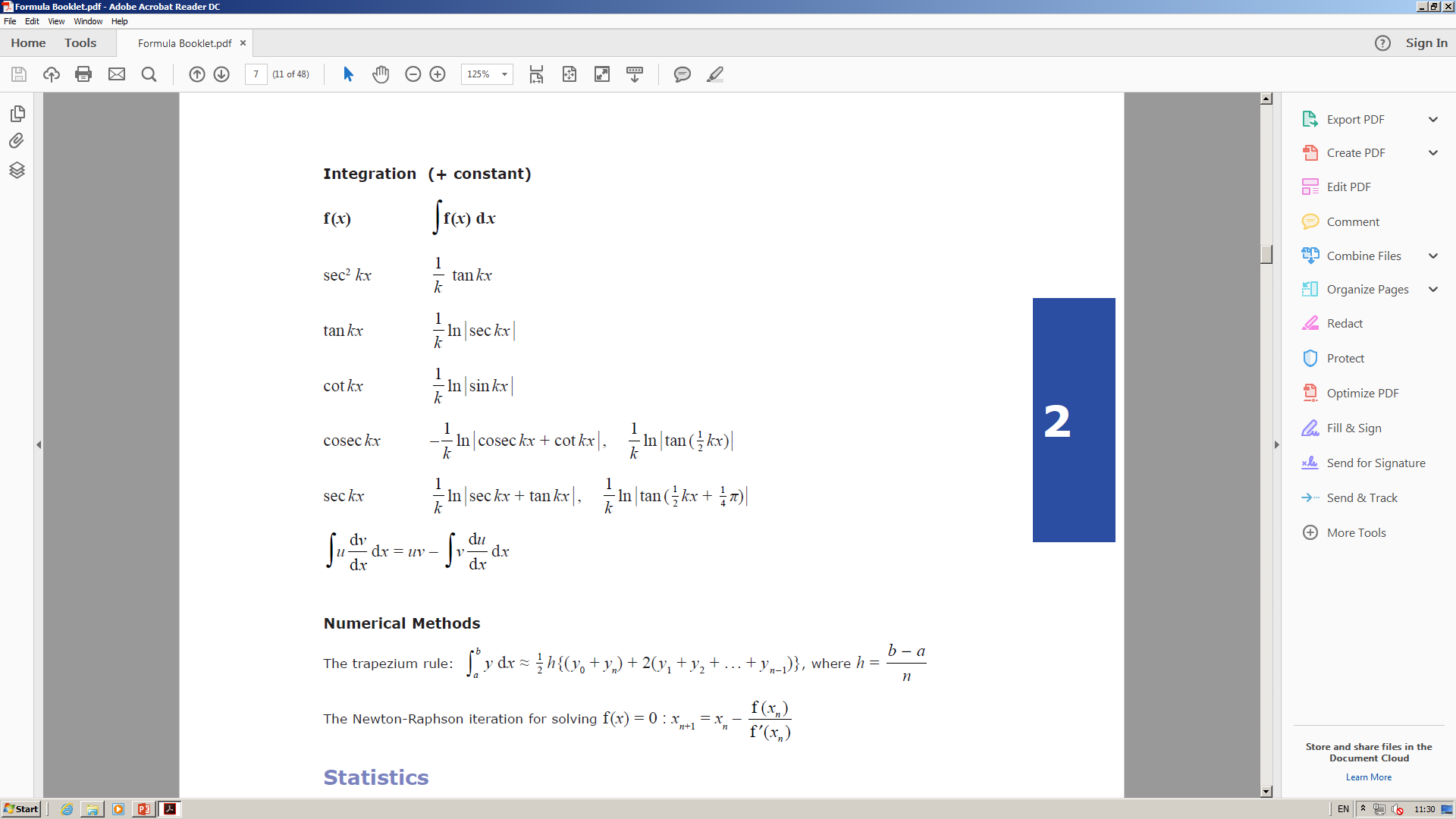 Integration
You can also use integration by parts to integrate functions
11F
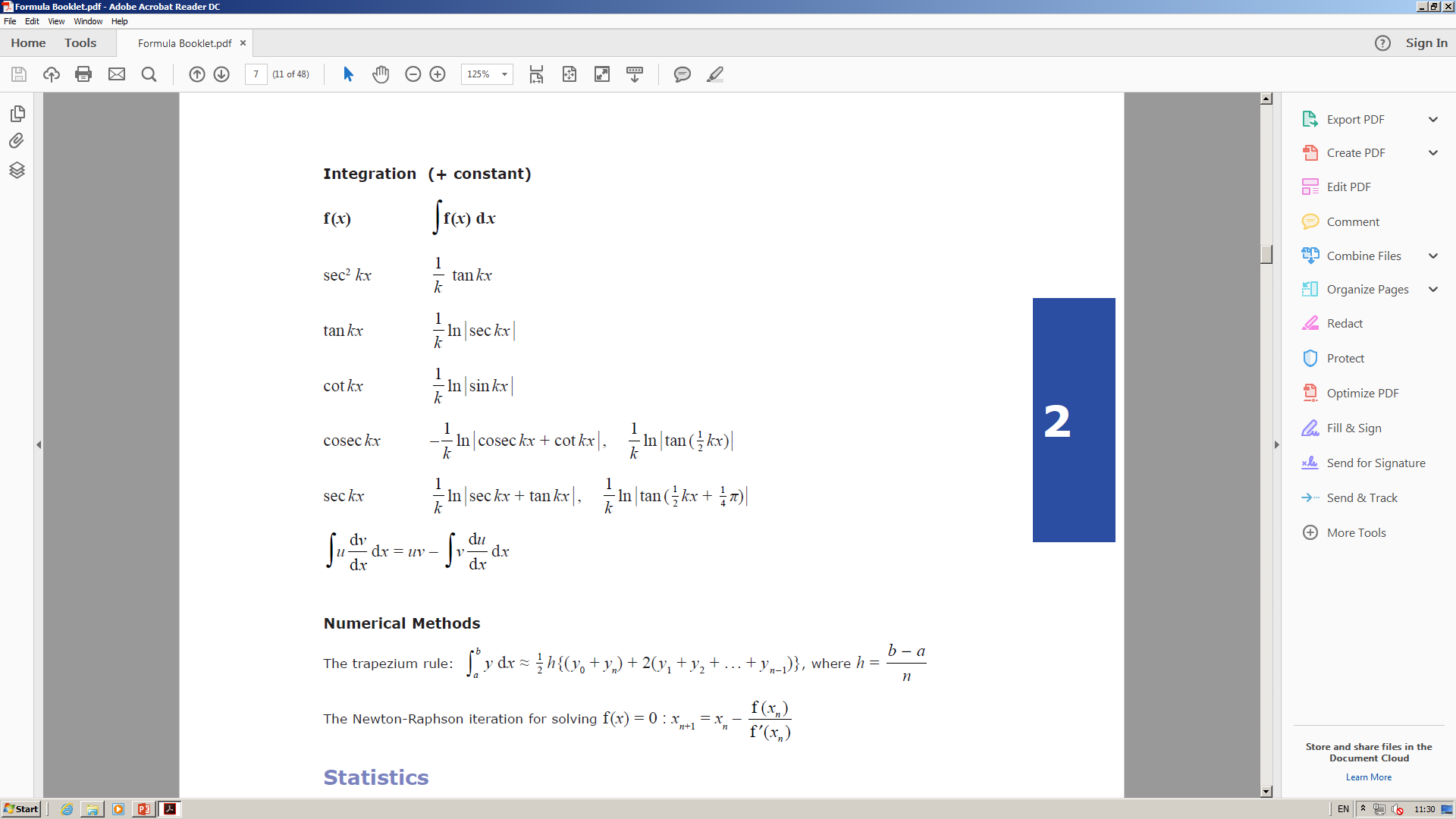 Integration
Differentiate
Integrate
Now we can replace these in the relationship for integration by parts
Replace each term using the above…
Integrate 2nd term (be careful with the sign)
Simplify
11F
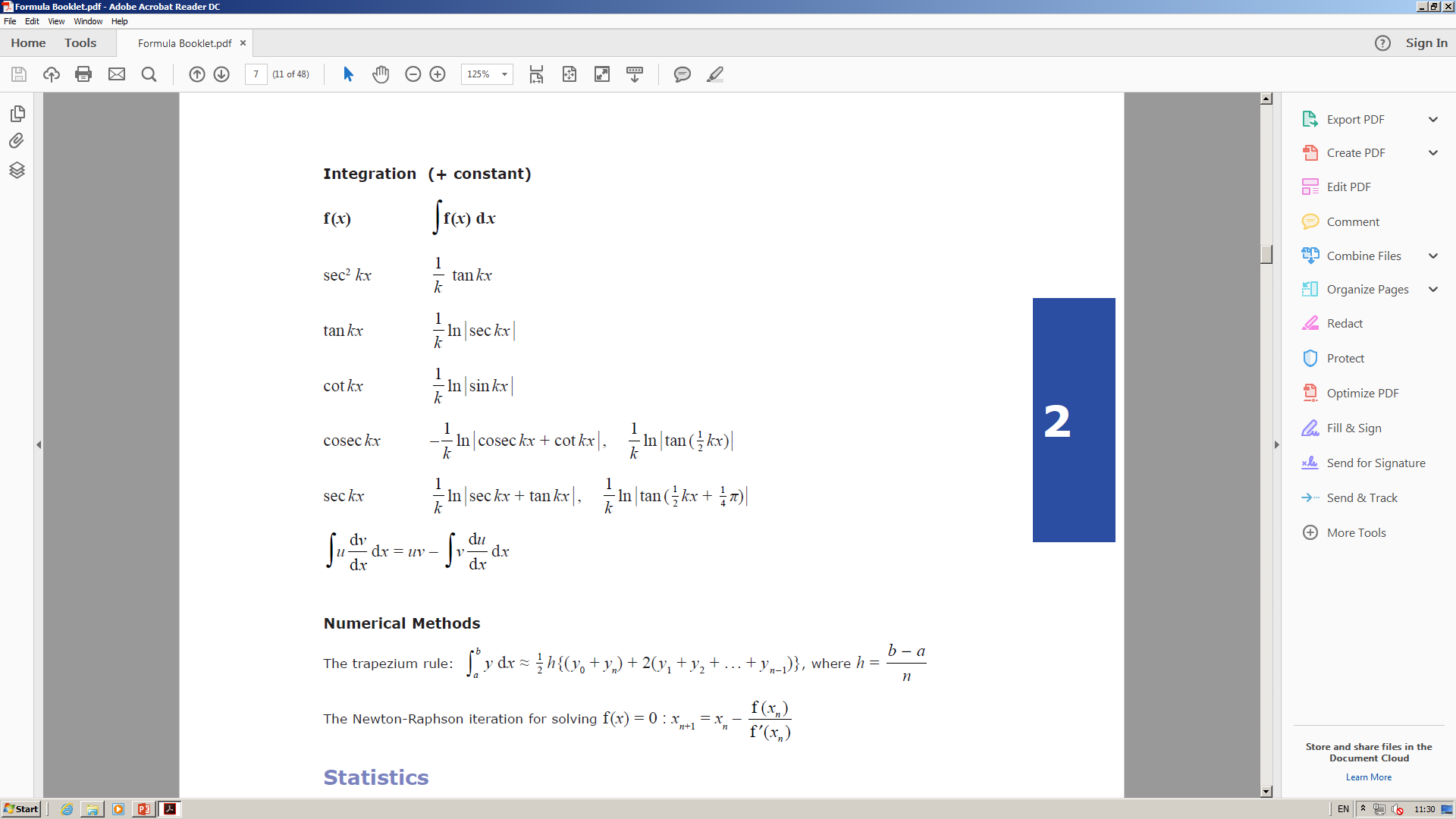 Integration
Integrate
Differentiate
Now we can replace these in the relationship for integration by parts
Replace each term using the above…
Simplify
Integrate 2nd term
11F
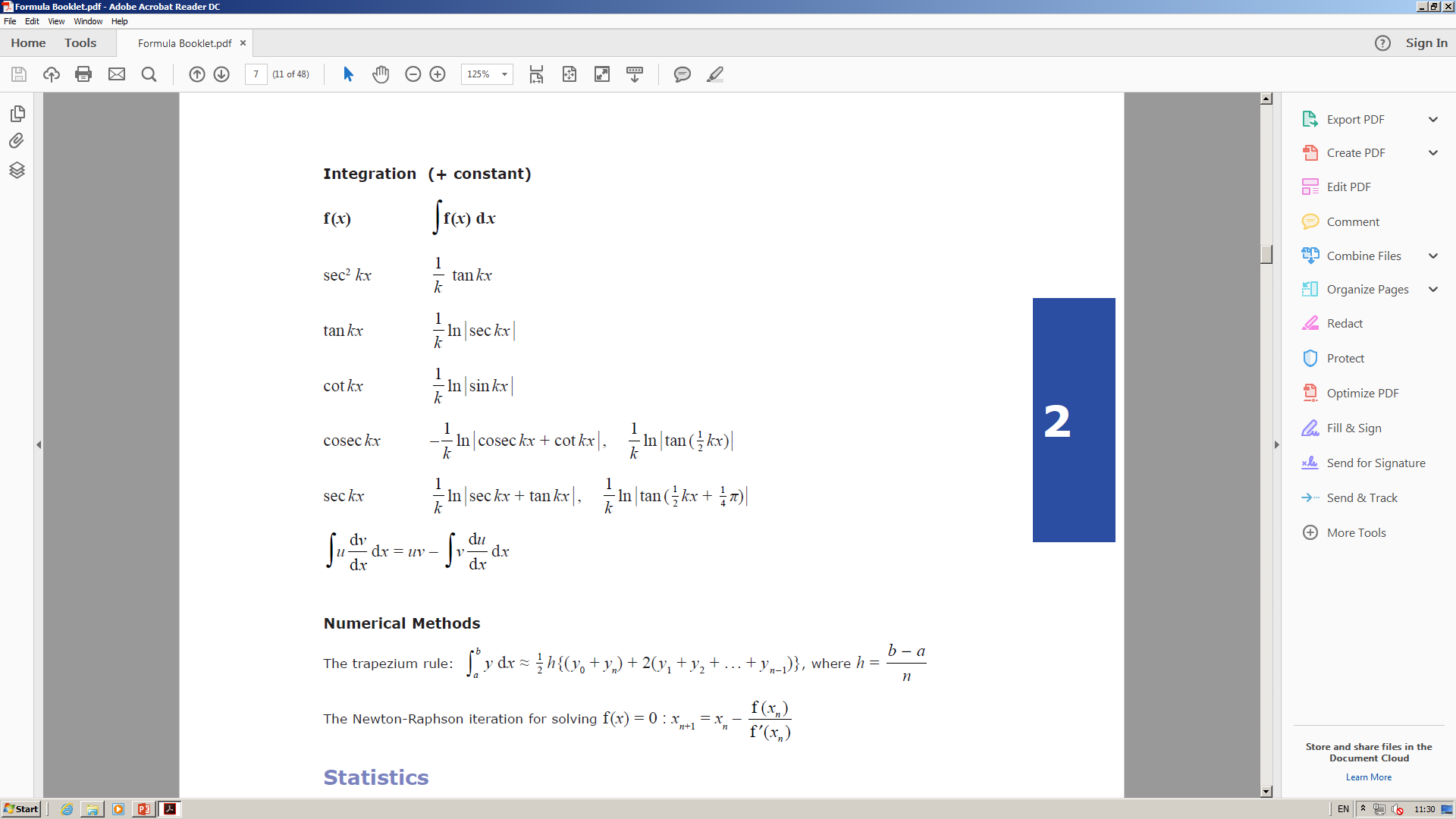 Integration
Integrate
Differentiate
Now we can replace these in the relationship for integration by parts
Replace each term using the above…
Simplify
Now we need to use integration by parts again to integrate the second term…
11F
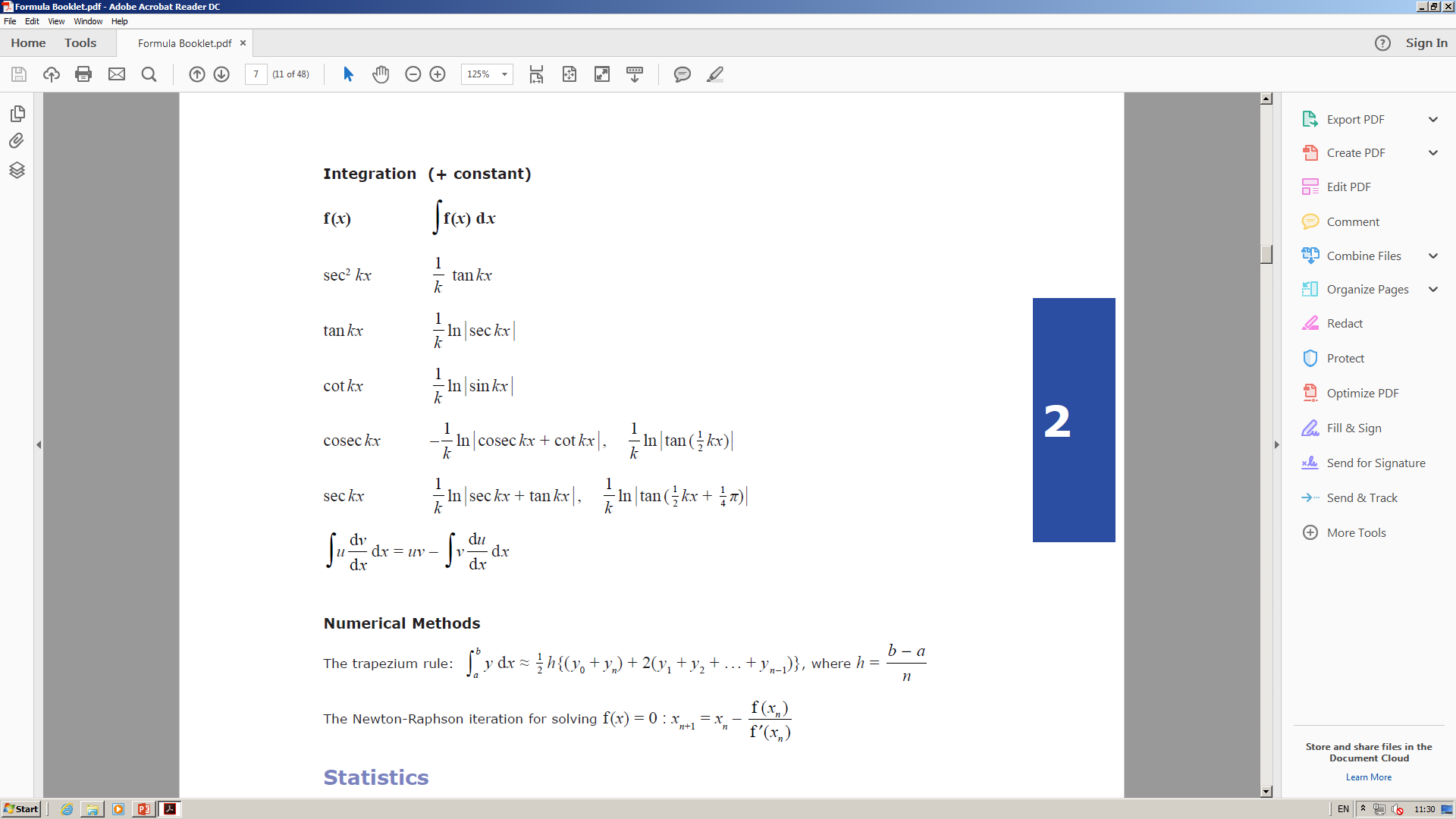 Integration
Integrate
Differentiate
Now we can replace these in the relationship for integration by parts
Replace each term using the above…
Simplify
Calculate the integral part
11F
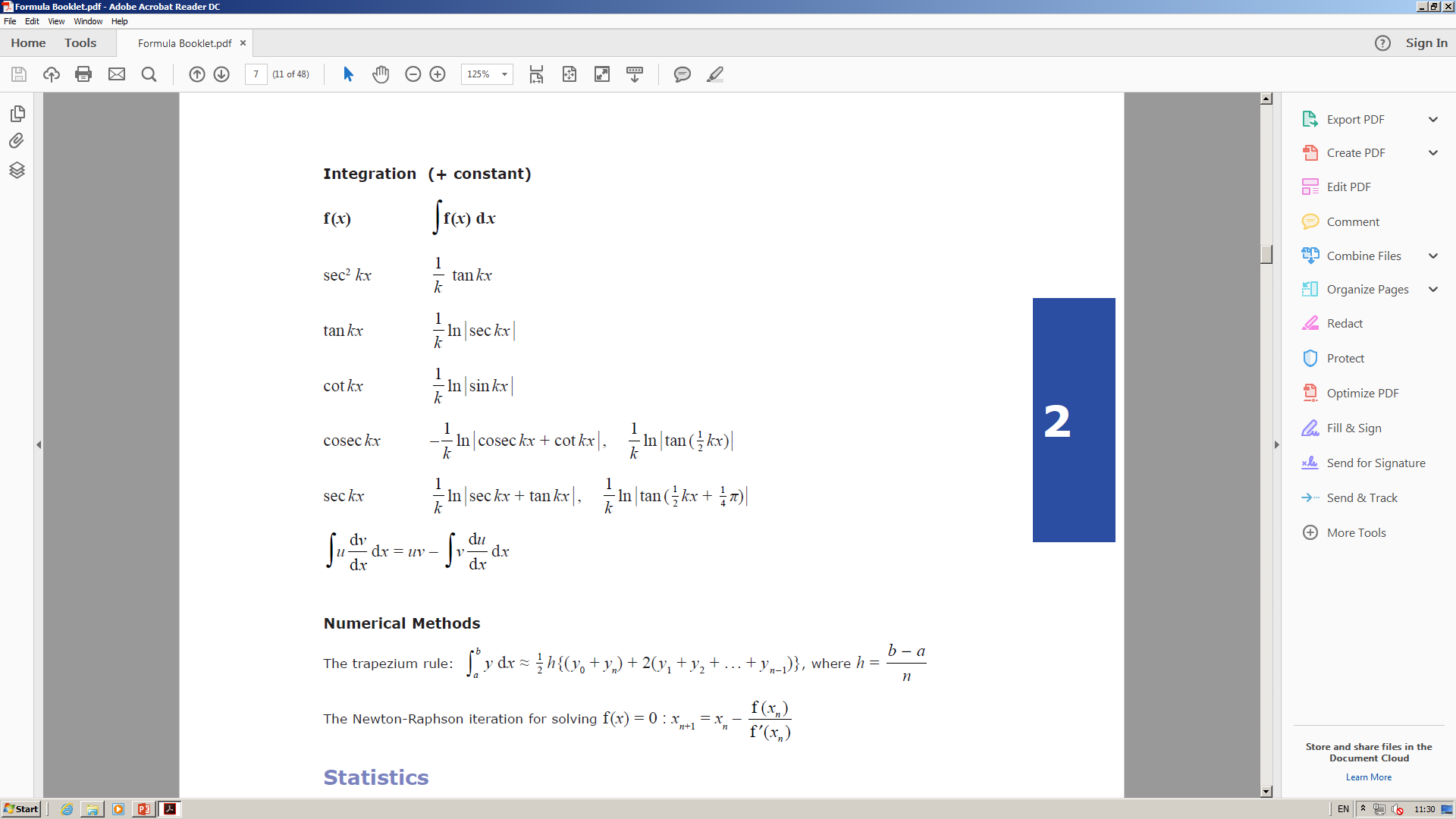 Integration
We integrated by parts once
We then integrated by parts again
11F
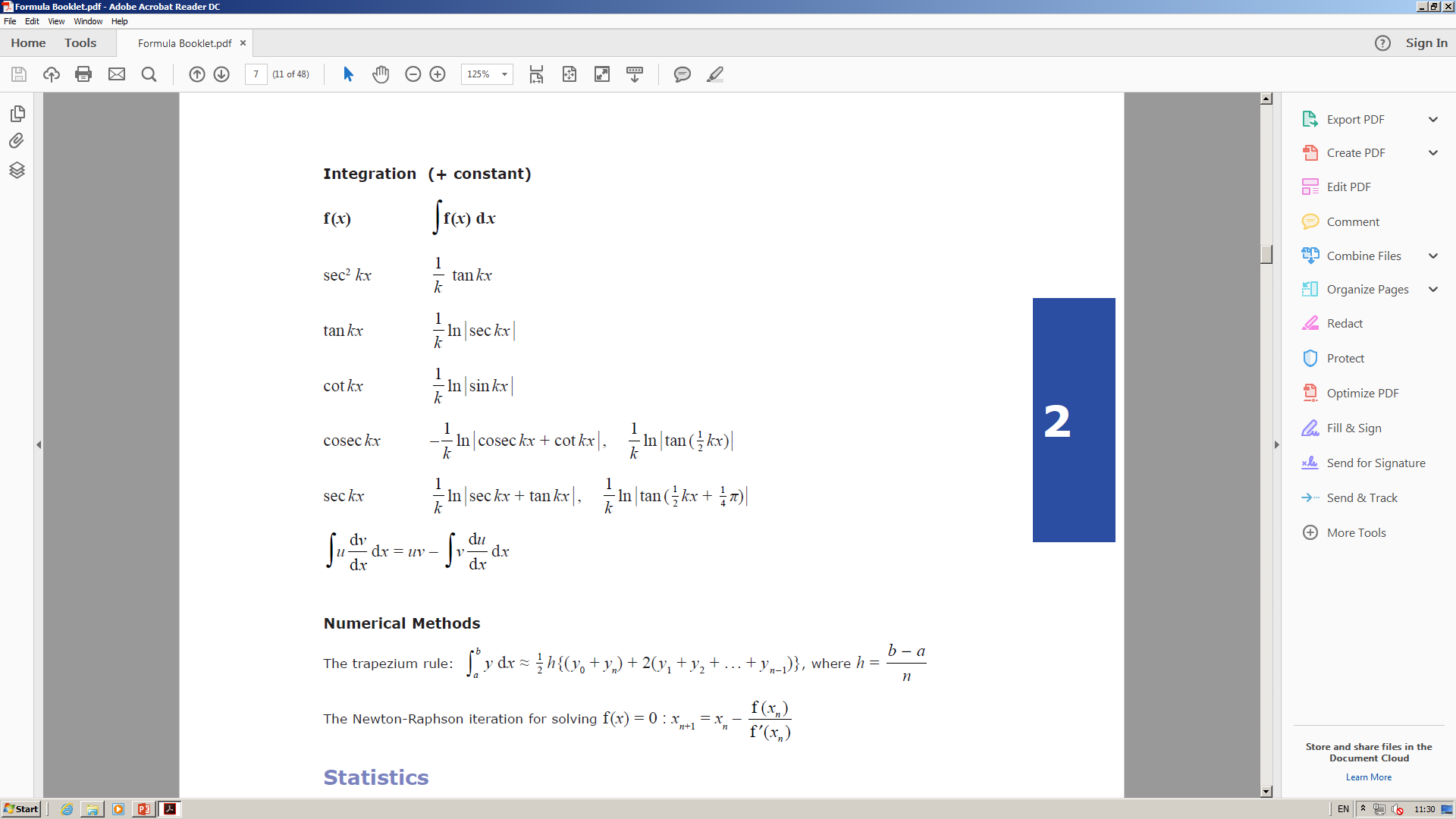 Integration
Integrate
Differentiate
Now we can replace these in the relationship for integration by parts
Replace each term using the above…
Simplify
Calculate the integral part
11F
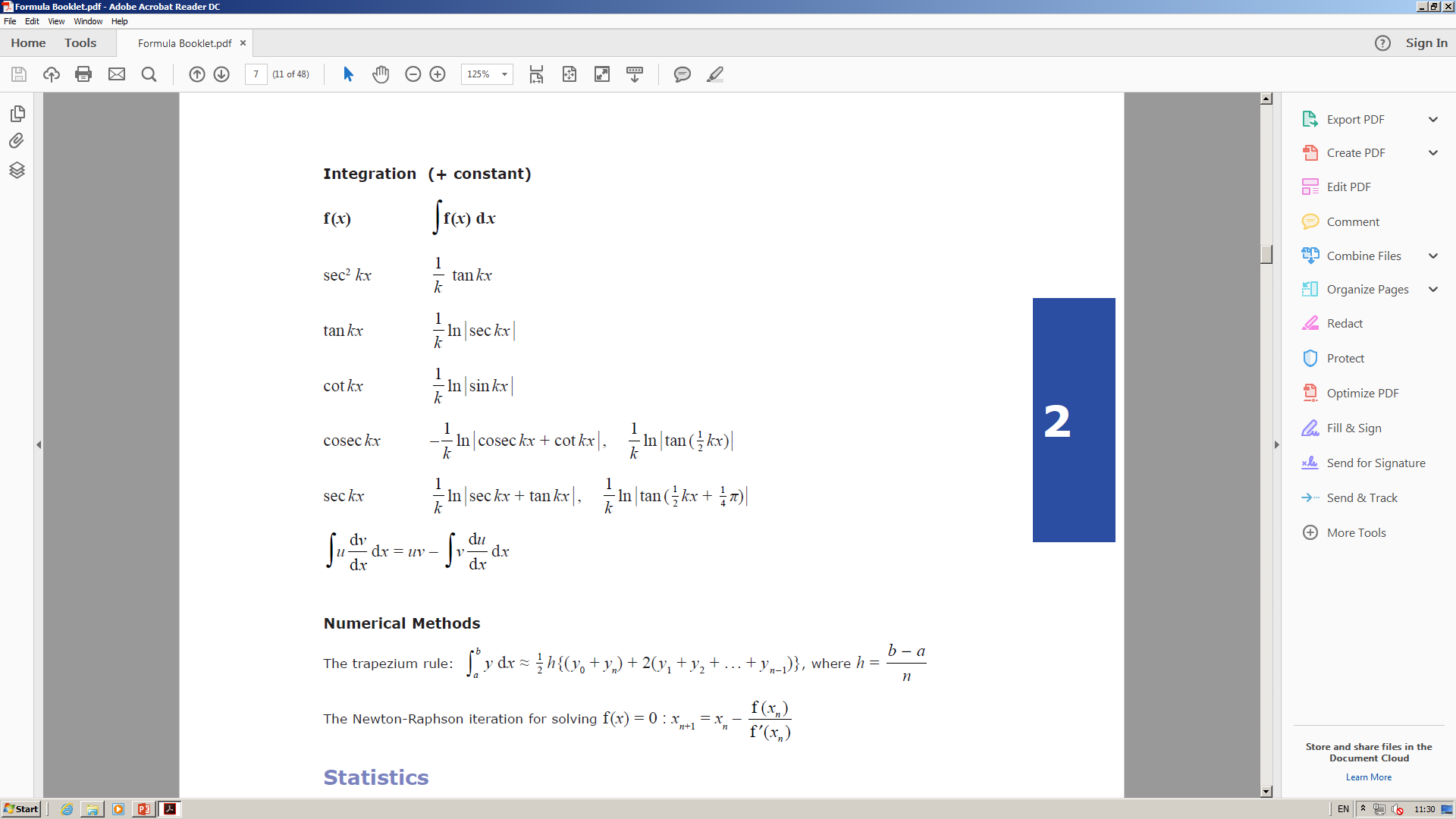 Integration
Integrate using the expression we found (we do not need to use the modulus sign since the limits are positive)
Sub in limits and subtract
‘Expand bracket’
Simplify
11F